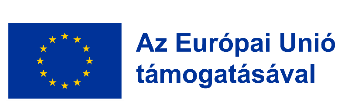 Gyakorlati képzés gazdálkodóknak és állatorvosoknak:
Csoportos gyakorlatok
Magyarország, 2024-03-19 és 20.
„A megelőzés jobb, mint a gyógyítás”
I. rész
II. rész
Változások a gazdaság szintjén: Közös megegyezés a gazdálkodók és az állatorvosok között
[Speaker Notes: A gyakorlati képzés második része a „Jobb a megelőzés, mint a gyógyítás” gondolatára összpontosít. A gazdálkodók és az állatorvosok együtt dolgoznak a mezőgazdasági üzemek szintjén bekövetkező változások feltárása érdekében, amelyek megelőző intézkedésekkel csökkentik az antimikrobiális szerek használatának csökkentésének szükségességét. Ez azt jelenti, hogy a gazdálkodóknak és az állatorvosoknak közös álláspontra kell jutniuk.]
„A megelőzés jobb, mint a gyógyítás”
Tegyünk együtt az antimikrobiális szerek használatának megelőzése és csökkentése érdekében…
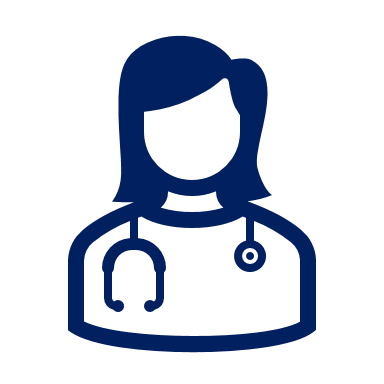 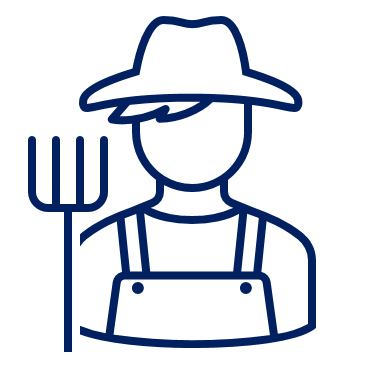 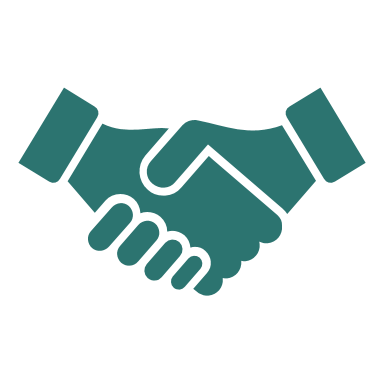 Ehhez hozzunk létre akciópontokat AZ ÖN (ügyfél) gazdaságában
[Speaker Notes: „Tegyünk együtt az antimikrobiális szerek használatának megelőzése és csökkentése érdekében.”]
MIÉRT?
[Speaker Notes: https://www.youtube.com/watch?v=jFuQqwBmN8A]
A gazdálkodók és az állatorvosok közötti együttműködés elősegítése
Egyre több az együttműködés a gazdálkodó és az állatorvos között az állategészségügy javítása és az antimikrobiális szerek gazdaságszintű felhasználásának csökkentése érdekében… Mert ez így működik!
A mai nap célja azoknak a közös kulcsfontosságú területeknek az azonosítása, ahol a gazdálkodók és az állatorvosok együttműködhetnek, ami további fejlődést eredeményezhet.
[Speaker Notes: Többszereplős cselekvési terv alkalmazása egy kecskefarmon (youtube.com)
Racionális: A gazdálkodók és az állatorvosok közötti erős és jól kiépítettkapcsolat  az antimikrobiális szerek használatának megelőzésére és csökkentésére irányuló hatékony intézkedések végrehajtásának sarokköve a gazdaság szintjén. Ezért kulcsfontosságú azon közös kulcsfontosságú területek meghatározása, ahol az állatorvosok és a gazdálkodók együttműködhetnek a kölcsönös bizalom erősítése érdekében. Ha mindkét csoport képes azonosítani a problémákat és a megoldásokat, ez erős alapot biztosít a fejlődéshez.]
A következő csoportos gyakorlatokat végezzük:
GE 1 
Akadályok a legjobb gyakorlatok megvalósítása előtt?
Csoportos gyakorlat 
1
Azonosítsa az akadályokat, amelyek akadályozzák a legjobb gyakorlatok kivitelezését
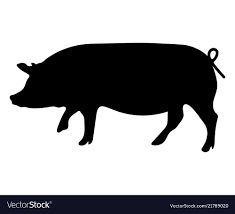 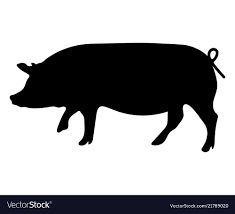 az antimikrobiális szerek használatának csökkentésére és felelősségteljes használatára
állattartási gyakorlat
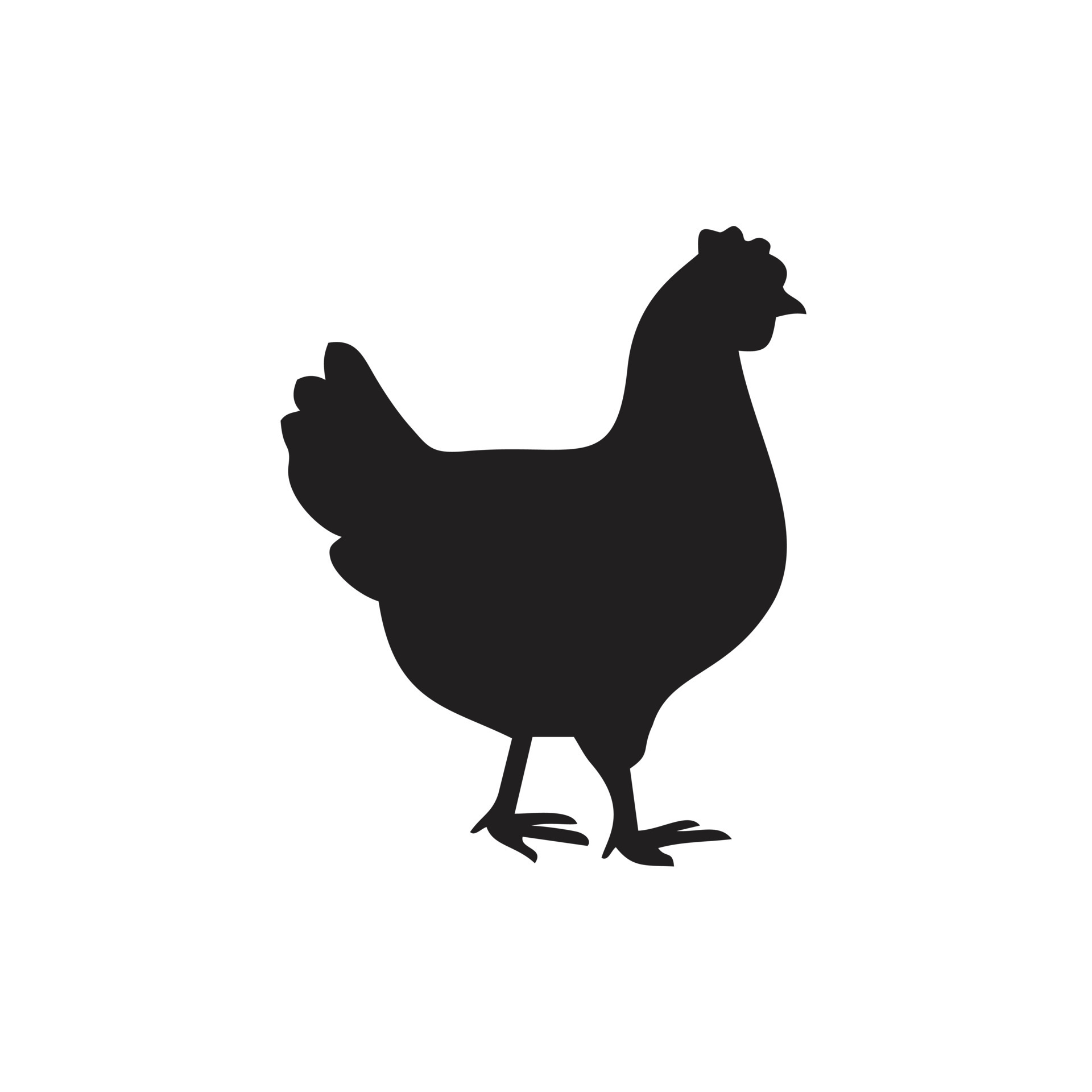 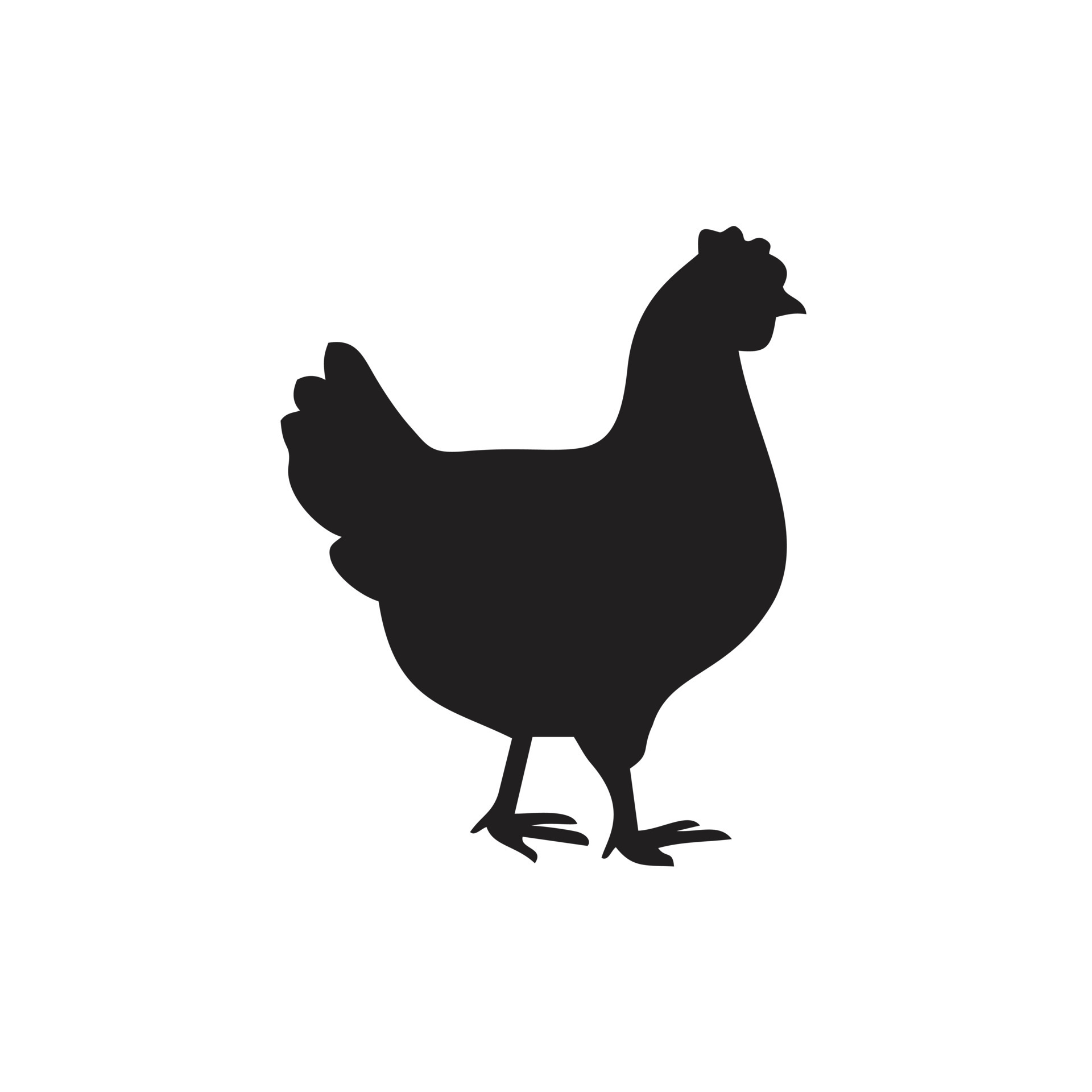 Az állatorvosok akadályait azonosították
A gazdálkodók akadályait azonosították
Csoportos gyakorlat 
2
A megoldások azonosítása
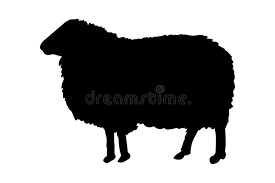 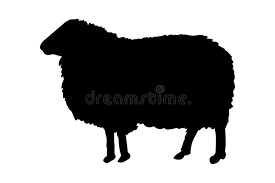 2 a
2 b
a tartási gyakorlatok fejlesztése
az akadályok csökkentése az antimikrobiális szerek használatának csökkentése és felelősségteljes használata érdekében
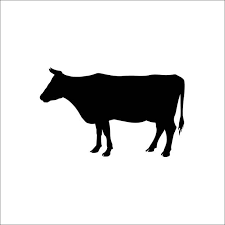 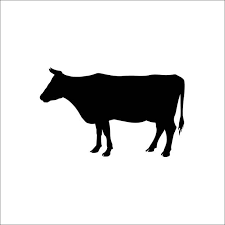 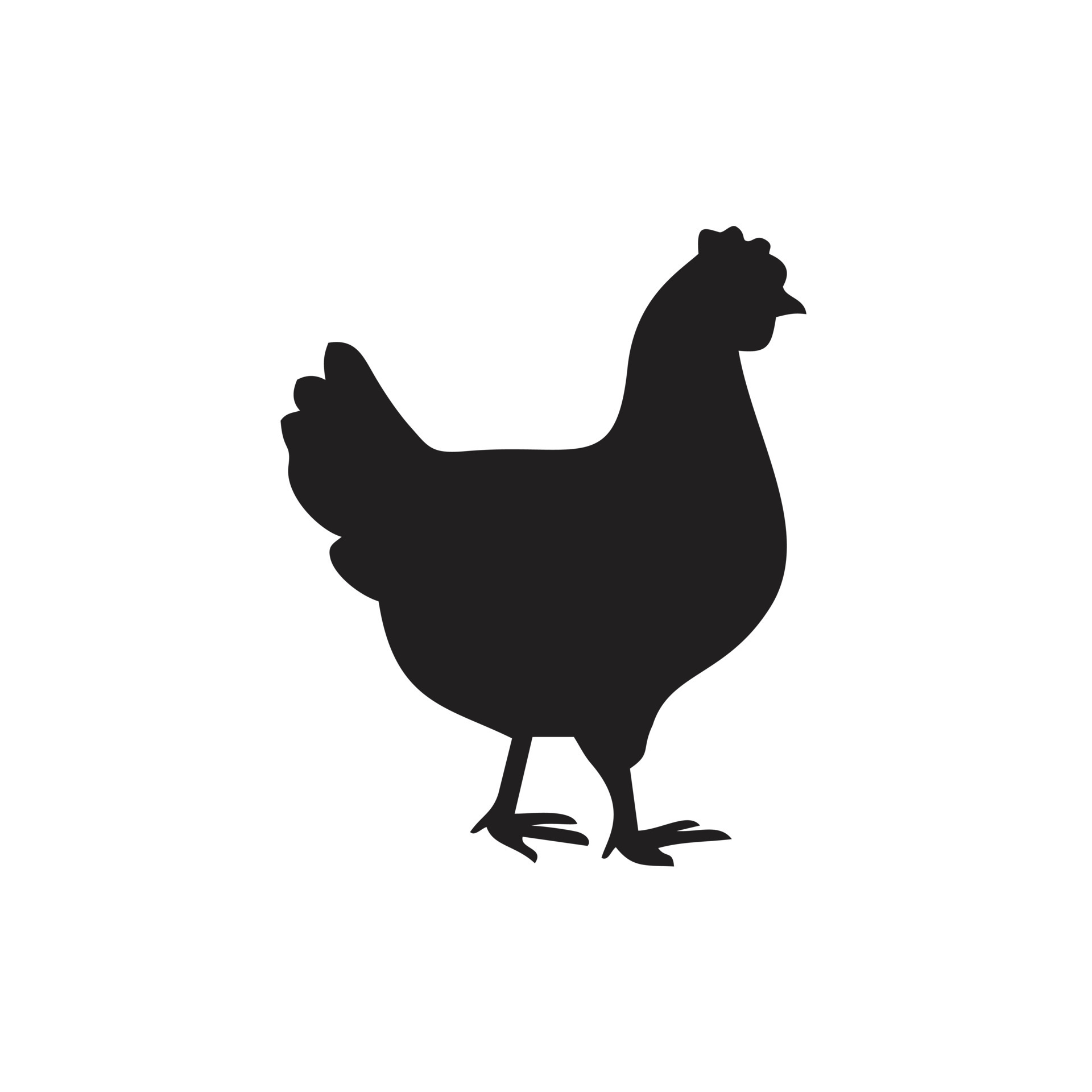 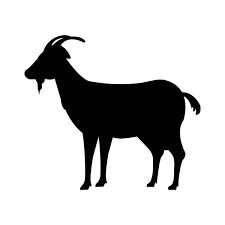 GE 2a
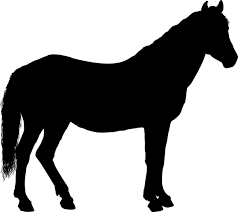 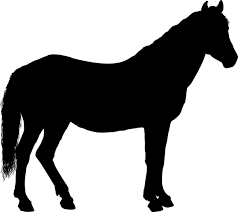 Specifikus
Mérhető
Elérhető
Reális
Időszerű
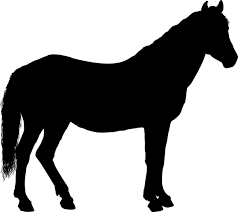 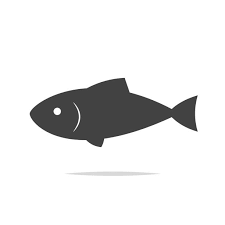 O
K
O
S
Azonosítás
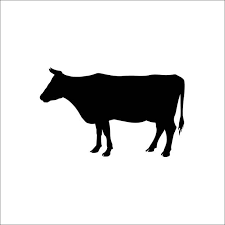 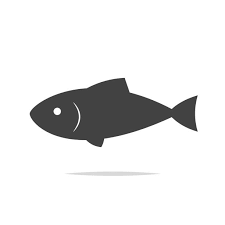 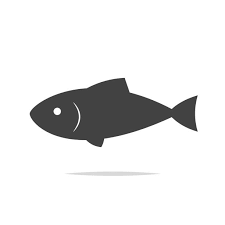 GE 2b
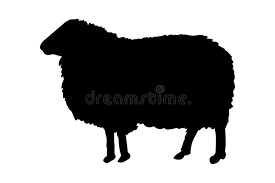 C
É
L
O
K
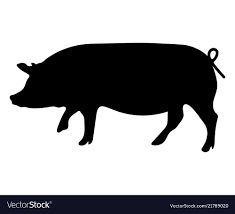 Pontosan mikor
szeretné
megvalósítani?
Reális,
hogy
sikerüljön?
Mitszeretne tenni?
Önön
múlik
a siker?
Honnan tudhatja, ha sikerült?
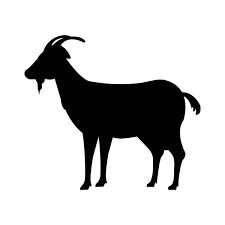 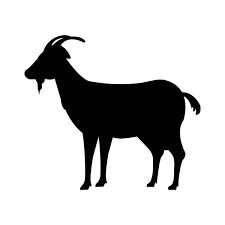 Csoportos gyakorlat 
3
Megosztás, eredmények bemutatása
GE 3a
3 b
3 a
Intézkedések az antimikrobiális szerek csökkentése és felelősségteljes használata érdekében
Listázza az állattartási gyakorlatokat
GE 3b
[Speaker Notes: A tevékenység a gazdálkodók és az állatorvosok számára személyesen is értékesnek tartott intézkedések meghozatalában áll a gazdaság szintjén.

Más országokban: Gazdálkodók és állatorvosok külön csoportokban

A gyakorlat célja, hogy azonosítsa a területen megfigyelt különböző kihívásokat és lehetőségeket, amelyek hatással vannak a legjobb gyakorlatok megvalósítására és az AMU további csökkentésére, mint például a tenyésztési feltételek, a járványügyi helyzet, a biológiai biztonság, az állategészségügyi vizitek, a diagnosztikai vizsgálatok, az antimikrobiális szerek felírása és használata stb. Ennek a GE1-nek az eredményei a GE2a és GE2b alapjául szolgálnak.]
Közlemény
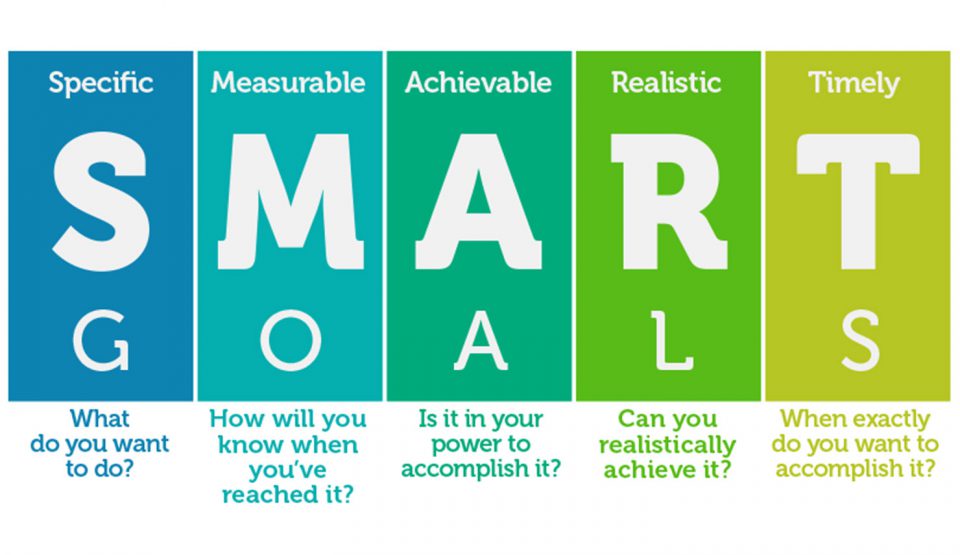 A 2a és 2b csoportgyakorlat után megkérjük, hogy írja le az OKOS cselekvési pontot önmaga számára – amelyet a saját/ügyfele gazdaságában valósít meg
Specifikus
Mérhető
Elérhető
Reális
Időszerű
O
K
O
S
Például: 
A vér és a vágósor vizsgálati eredményeinek elemzésével és az oltási szabályzat ennek megfelelő módosításával 2 hónapon belül nem lesz köhögés az elválasztott malacoknál.
C
É
L
O
K
Pontosan mikor
szeretné
megvalósítani?
Reális,
hogy
sikerüljön?
Mitszeretne tenni?
Önön
múlik
a siker?
Honnan tudhatja, ha sikerült?
Csoportos gyakorlat 1 
Azonosítsa az akadályokat, amelyek akadályozzák a legjobb gyakorlatok kivitelezését
45 
PERC
Kérem, válaszoljon az alábbi kérdésekre:

Melyek a leggyakrabban használt antimikrobiális szerek az Ön fajában, és milyen körülmények között? 

Melyek az akadályok az AMU ilyen esetekben történő csökkentéséhez? 
Sorolja a korlátokat 3 kategóriába (oldalanként egyfajta korlát)
Az állattartás módja
Az antibiotikumok használatának csökkentése és felelősségteljes használata
Egyéb

Dolgozzon post-it-ekkel, hogy a válaszokat át lehessen fordítani
[Speaker Notes: Más országokban: Gazdálkodók és állatorvosok külön csoportokban

A gyakorlat célja, hogy azonosítsa a területen megfigyelt különböző kihívásokat és lehetőségeket, amelyek hatással vannak a legjobb gyakorlatok megvalósítására és az AMU további csökkentésére, mint például a tenyésztési feltételek, a járványügyi helyzet, a biológiai biztonság, az állategészségügyi vizitek, a diagnosztikai vizsgálatok, az antimikrobiális szerek felírása és használata stb. Ennek a GE1-nek az eredményei a GE2a és GE2b alapjául szolgálnak.]
2a csoportos gyakorlat - Megtalálni a megoldásokat ezen akadályok leküzdésére – állattartási gyakorlatok
50 
PERC
Gazdálkodók és állatorvosok 1 csoportba keverve, fajonként szétosztva
Vegyük át az előző csoportos gyakorlatot: állattartási gyakorlatok
Fordítsa meg a lapokat a kérdések megválaszolásához:

Milyen lehetőségek vannak/vannak jó gyakorlatok? 

Milyen megoldások vannak ezen akadályok leküzdésére?

Írja le az OKOS cselekvési pontot önmaga számára – amelyet a saját/ügyfele gazdaságában fogmegvalósítani

Dolgozzon post-it-ekkel, hogy a válaszokat át lehessen fordítani
[Speaker Notes: Beszélgetési témák (nem teljes): 
o Higiénés gyakorlatok 
o Biológiai biztonsági intézkedések 
o Táplálkozás 
o Állatjólét 
o Oltási sémák 
o Egyéb kezelési intézkedések]
2b csoportos gyakorlat - Megtalálni a megoldásokat ezen akadályok leküzdésére – Az antimikrobiális szerek használatának csökkentése és felelősségteljes használata
50 
PERC
Gazdálkodók és állatorvosok 1 csoportba keverve, fajonként szétosztva
Vegyük át az előző csoportos gyakorlatot: Az antimikrobiális szerek használatának csökkentése és felelősségteljes használat
Fordítsa meg a lapokat a kérdések megválaszolásához:

Milyen lehetőségek vannak/vannak jó gyakorlatok? 

Milyen megoldások vannak ezen akadályok leküzdéséhez?

Írja le az OKOS cselekvési pontot önmaga számára – amelyet a saját/ügyfele gazdaságában fog megvalósítani


Dolgozzon post-it-ekkel, hogy a válaszokat át lehessen fordítani
[Speaker Notes: Beszélgetési témák (nem teljes): 
o Higiénés gyakorlatok 
o Biológiai biztonsági intézkedések 
o Táplálkozás 
o Állatjólét 
o Oltási sémák 
o Egyéb kezelési intézkedések]
3a csoportos gyakorlat: Az eredmények bemutatása: megoldások a jobb állattartási gyakorlatra
Minden táblázat egy előadót szólít meg

„Milyen módon járulhat hozzá a jobb tenyésztési gyakorlat az AMU csökkenéséhez?"

Minden előadó bemutatja az előadásának egy eredményét
Ezután folytatjuk a következő táblázattal – olyan eredményt hozzunk fel, amelyről korábban nem esett szó!
[Speaker Notes: Az előadó gyakran az egyik oktató lesz

Ha van még idő a megbeszélésre: 
Kérdések:
Mi a hasonlóság az Ön ágazatának eredményeivel?
Mik a különbségek?
Mi vet fel kérdéseket? / Mi az, ami kiemelkedik?]
3b csoportos gyakorlat: Az eredmények bemutatása: intézkedések az antimikrobiális szerek csökkentésére és felelősségteljesebb használatára
20 
PERC
Minden táblázat egy előadót szólít meg

„Milyen módon járulhatnak hozzá más végrehajtandó intézkedések az AMU csökkentéséhez?

Minden előadó bemutatja az előadásának egy eredményét
Ezután folytatjuk a következő táblázattal – olyan eredményt hozzunk fel, amelyről korábban nem esett szó!
[Speaker Notes: Az előadó gyakran az egyik oktató lesz

Ha van még idő a megbeszélésre: 
Kérdések:
Mi a hasonlóság az Ön ágazatának eredményeivel?
Mik a különbségek?
Mi vet fel kérdéseket? / Mi az, ami kiemelkedik?]